The UF Graduate School presents
June 18, 2024
ORIENTATION BEST PRACTICES
AGENDA
Introduction
01
GradStart
02
Best Practices from UF Programs
03
Q&A
04
Introduction
Dr. Nicole Stedman
Associate Provost & Dean of the Graduate School
[Speaker Notes: 1.	Why we're doing this
a.	how this event fits in with the larger graduate school effort of providing more support and guidance to programs, improving graduate education at UF
b.	Started with Len Cassuto visit: The New PhD
c.	Holistic admissions sessions with the Inclusive Graduate Education Network, to align admissions requirements with identifying the best students for our programs
d.	Now orientation
e.	next we will be addressing recruitment
f.	goal is to address all stages of the student lifecycle
2.	We are here to help faculty and staff to elevate their programs however we can
3.	We will be providing more resources soon, stay tuned]
Purpose of Graduate Student Orientation
Graduate School - UF Resources through GradStart

Program - Welcome, expectations, resources, making connections
[Speaker Notes: Transition to: why do we need orientation for incoming students
      1. the role of the grad school in orientation (this is to set up gradstart)
            broader context, general expectations of graduate students, general policies and resources
      2. The role of departments (this is to set up the second part of the talk)
            what do students need to know that will help them be successful in your programs and fields]
GradStart
The Graduate School’s online orientation
Purpose of Program Orientation
Welcome to the program
Aligning expectations
Resource sharing
Establishing connections
Who they are
Why they are now part of this group
Practices from UF Programs
Welcome to  Program
Who you are
What you do well 
Culture
Fun facts
Research areas
By the numbers: students, faculty, accomplishments
swag
[Speaker Notes: what you do well - highlight what makes your program unique and why students should be proud to be a part of it

Culture - what are the norms and values of your program? collaboration? innovation? research driven? 

Fun facts 
Research areas
By the numbers: students, faculty, accomplishments such as publications, presentations, time to degree, post-graduate outcomes 

Why you are excited to have them in your program, they deserve to be here, we saw this in you, reduce imposter, etc, variation/strength in backgrounds 

Swag is an idea to foster identity in your program; another idea we have seen is a book given to all incoming students]
HIDDEN
Practical information
How to register for classes
RCR training
Funding source and associated expectations
CURRICULUM
Practices from UF Programs
Aligning Expectations
work habits
professional behavior
Degree requirements
Program goals and timeline
Required coursework
Policies
Qualifying exams
Committee formation
politics and hierarchy
ethical behavior
[Speaker Notes: Degree requirements:

Program goals and timeline- explicitly state the learning goals for your program and the timeline for degree completion including when milestone take place; emphasis on the first year 

Specific classes - 
what courses are required in your program? how can students identify electives?

Policies - where can students find your program policies? what are important key policies for them to know? i.e., GPA expectations 

qualifying exams
committee formation

Practical Information: 
how to register for classes
RCR training

Funding source and associated expectations - for example work, registration, and leave expectations for assitantships and fellowships]
HIDDEN
CURRICULUM
Practices from UF Programs
Aligning Expectations
how to seek mentors
Mentorship
communication styles
Types of mentors
Expectations of your primary mentor/advisor 
Monitoring progress
Approving work schedules
Goal setting and IDP
mentoring up
[Speaker Notes: mentorship varies greatly from program to program

help students understand the goals of mentorship in your program 

should their committee be mentors? how can they best interact with their advisor?]
Practices from UF Programs
Resource Sharing
University
Libraries
Graduate school!
Center for Teaching Excellence
Counseling and Wellness Center
Career Connections Center
IT/software
UFHR
DRC
Program-specific
Points of contact
Professional societies
Proposal/fellowship support
Social Activities
Networking
Breakfast/lunch
Happy hour 
Mixers
Volunteering
Incoming students
Current students
Faculty & staff
Practices from UF Programs
Establishing Connections
[Speaker Notes: Including and being mindful of students with families]
Recommendations
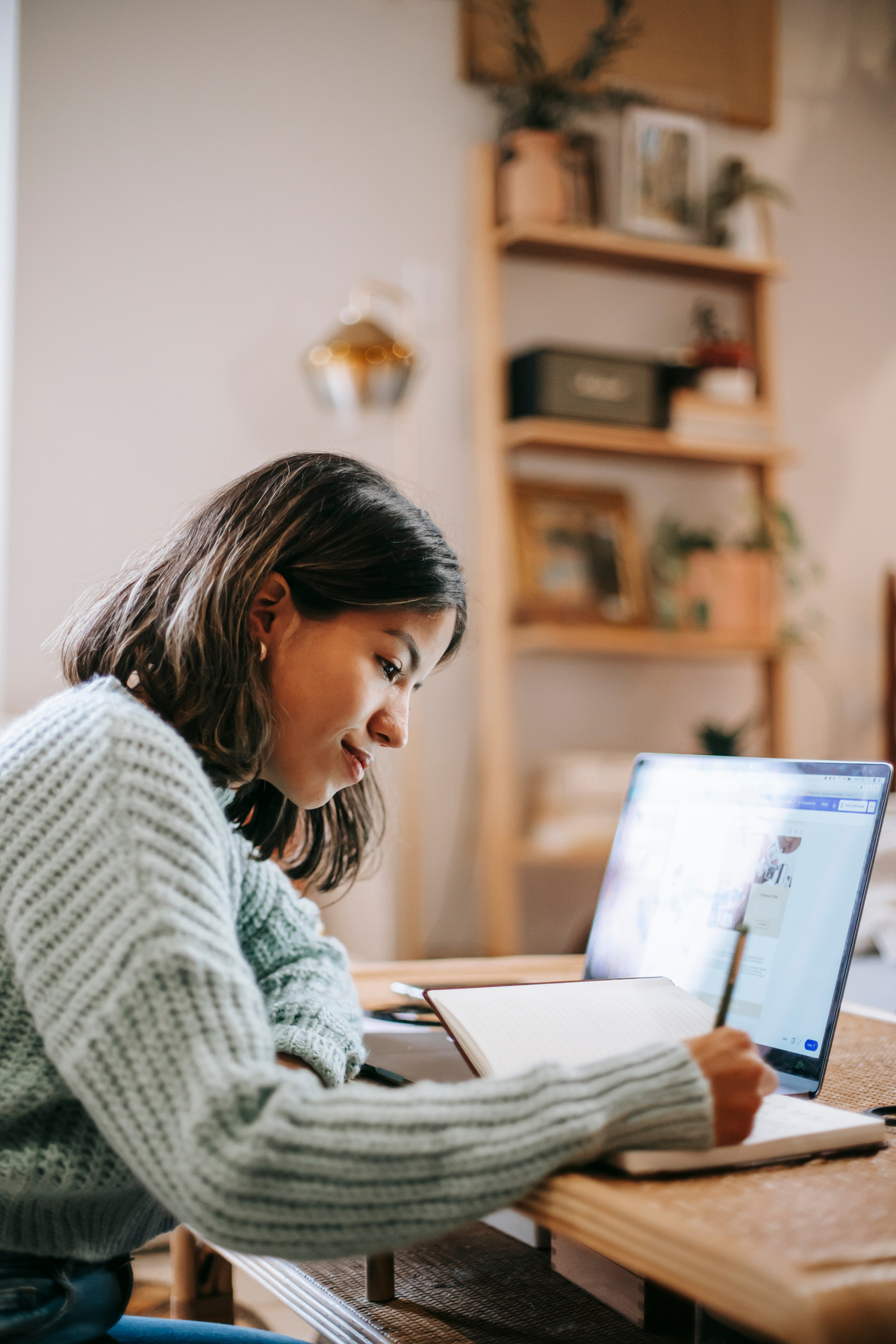 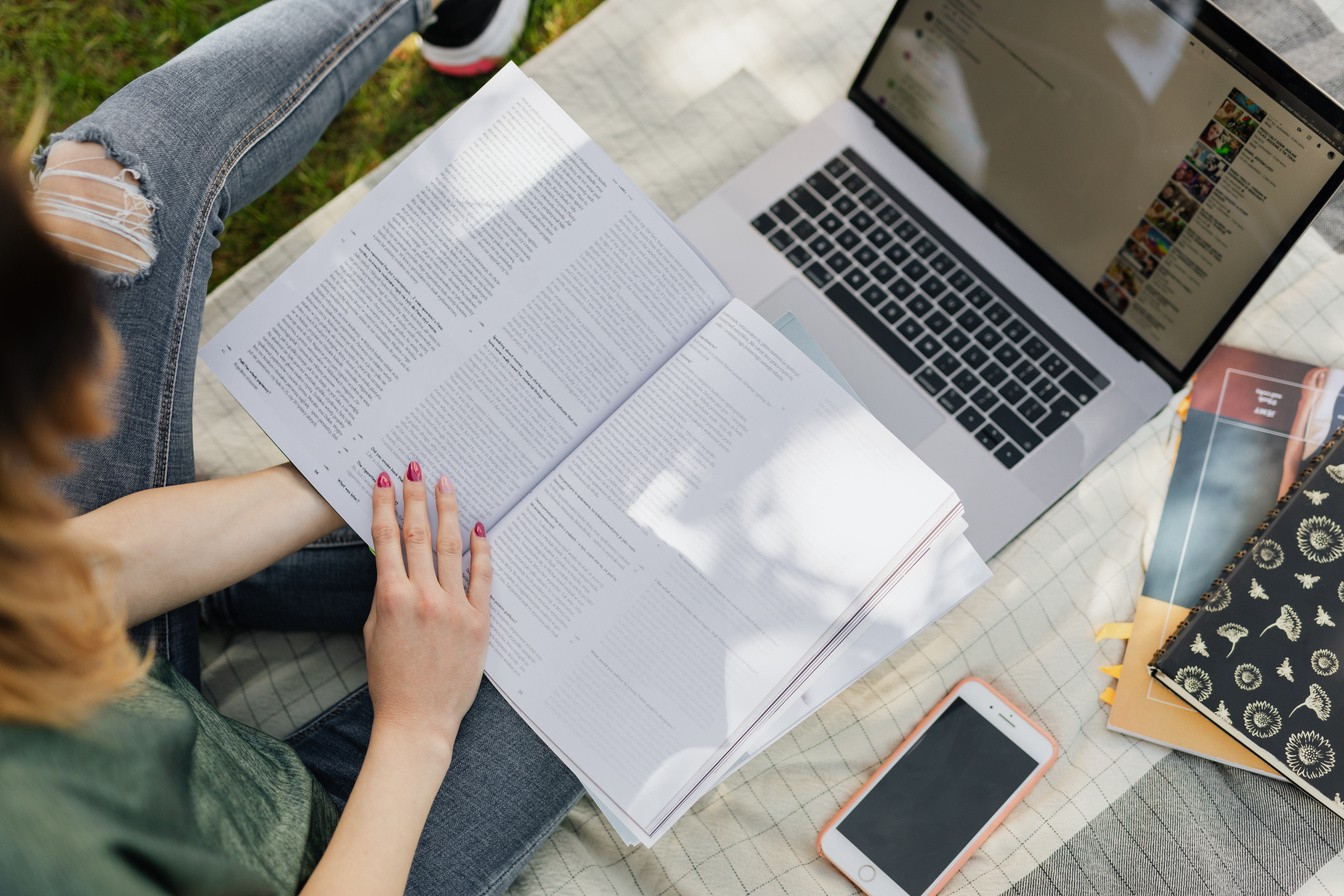 QR for joining gradstart 
stay tuned for more resources
Q&A
[Speaker Notes: we want to know how we can help you
what would you like to see from us?]
THANK YOU!
CONTACT US: 
GRAD-SUCCESS@UFL.EDU